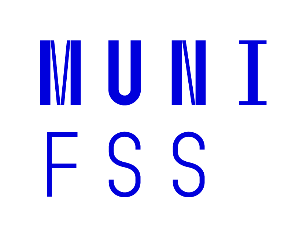 Sociologie – organizace kurzu
(Porodní asistentky – PS)
(Zdravotničtí záchranáři – PS)



Tomáš Doseděl
dosedel@fss.muni.cz
www.fss.muni.cz
Podmínky absolvování kurzu
Zápočet
Ke každému probíranému tématu zpracovat krátkou (cca 5-10 řádků) reflexi „jak se daná sociologická teorie projevuje v mé zdravotnické praxi“
Odevzdání papírově kdykoliv průběžně
Možno vynechat libovolné 2 týdny, povinně tedy 7 témat
Podmínky absolvování kurzu
Zápočet
Ke každému probíranému tématu zpracovat krátkou (cca 5-10 řádků) reflexi „jak se daná sociologická teorie projevuje v mé zdravotnické praxi“
Odevzdání papírově kdykoliv průběžně
Možno vynechat libovolné 2 týdny, povinně tedy 7 témat
Podmínky absolvování kurzu
Zápočet
Aktivní účast na obou cvičeních
Písemná reflexe cvičení odevzdaná na další přednášce (1/2 – 1 A4, stačí ručně)
Odevzdání podkladu ke kolokviu
Podmínky absolvování kurzu
Kolokvium
Vybraný zdravotnický problém reflektovaný alespoň dvěma sociologickými koncepty probíranými v kurzu
Podmínky absolvování kurzu
Kolokvium
A, Akademický text v rozsahu 2 700-3 600 znaků.
					nebo
B, Akademický poster ve formátu A3 nebo A2.

Diskuze nad tématem
Příklad
Výjezd sanitky
Příklad
Výjezd sanitky
1, popsat, o co jde
Jak takový výjezd vypadá
Kdo se ho účastní
Kdo ho vyvolává / zahajuje / ukončuje
Příklad
Výjezd sanitky
1, popsat, o co jde
2, sociologický koncept 1: byrokracie
jasná hierarchie členů týmu
guidelines pro zásah
protokolární předání pacienta

Popsat koncept (sociologicky)
Aplikovat na zdravotnický problém
Příklad
Výjezd sanitky
1, popsat, o co jde
2, sociologický koncept 1: byrokracie
3, sociologický koncept 2: soc. a kult. Kapitál
odlišný soc. původ pacientů
obtížnost jednání se zdravotníky

Popsat koncept (sociologicky)
Aplikovat na zdravotnický problém
Příklad
Výjezd sanitky
1, popsat, o co jde
2, sociologický koncept 1: byrokracie
3, sociologický koncept 2: soc. a kult. kapitál
4, závěr, shrnutí
Co budeme dělat
1. Demografie
Jak vypadá česká společnost
Kolik dětí mají české ženy
Jak dlouho budeme žít
Kolik je svobodných mužů
Jaký je věk prvního sňatku
…
2. Sociologické kapitály
Proč si s pacientem nerozumíme
Různá výchova, prostředí
Jak přistupují k léčbě více a méně vzdělaní pacienti
Proč někdo léčbu nechápe
3. Sociální konstrukce reality
Jak se hraje doktor
Kdo říká, co je nemoc
Kde se bere ideál ženské (a mužské) krásy
Princ na bílém koni
4. Byrokracie a autorita
Kdo koho poslouchá
Kde se bere autorita
Kdo může za koncentrační tábory
Jak funguje byrokratická organizace
Pacient versus karta pacienta
5. Pracovní trh
Nerovnosti, třídní rozdělení
Odlišnosti podle vzdělání
Prekarizace
6. Sociologie rodiny
Sňatkový trh
Koho si jednou vezmeme a proč
Patří do rodiny i služka a zahradník
Kam zmizeli otcové
7. Gender
Muži vs. ženy
Tradiční a nové role
Diskriminace
Výchova
Rozbíjení tradiční rodiny
8. Sociologie medicíny
Společenské aspekty medicíny
Zdravý člověk je jen špatně vyšetřený
Riziko místo nemoci
Otázky k organizaci kurzu?
Jak získat zápočet
Jak získat kolokvium
Co budeme dělat